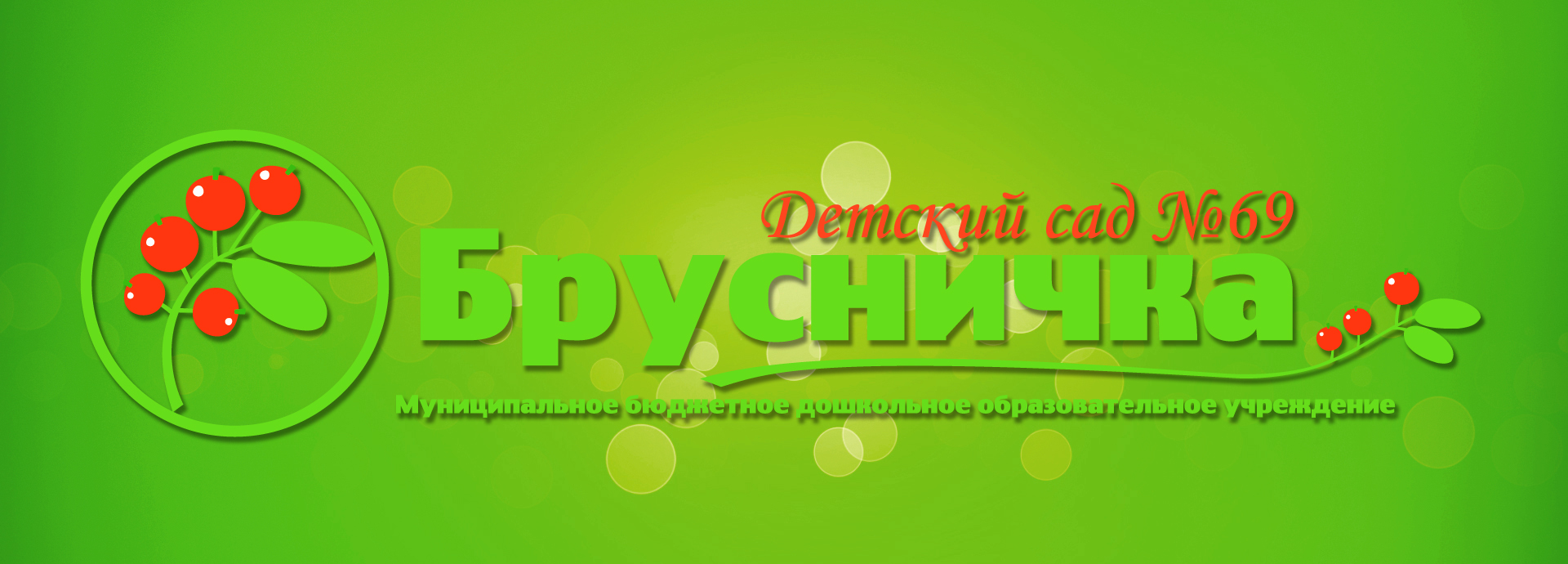 МБДОУ Детский сад №69 «Брусничка»
с. МАГАН
Мини - музеи   детского сада
Музейной педагогикой детский сад №69 «Брусничка» начал          заниматься в 2005 году. 
 В настоящее время экспозиция состоит из следующих разделов:
Мини-музей «Русская изба». В красном углу избы икона, на столе старинный самовар, на русской печке ухват, чугунки, здесь же висят лапти, связки лука и чеснока.
Мини- музей «Якутское подворье». В якутской юрте можно увидеть камелек и детскую люльку. На полках деревянная берестяная посуда, якутские национальные украшения из бересты, детские игрушки и многое другое.
Мини-музей «История Магана». В этой экспозиции представлено множество фотографий и материалов о истории Магана, о авиации, сельском хозяйстве, наших замечательных земляках, которые жили и работали в Магане.
Мини-музей «Зеленая аптека». В нем представлены лекарственные растения, которые произрастают в нашем регионе. Экспозиция из сухих трав очень хрупкая, поэтому она создается заново ежегодно.
Мини-музей «Кладовая леса». В нем представлены природные материалы окрестностей Магана: ветки, листья, шишки, хвои деревьев и кустарников.
«Мини-музей часов». В данной экспозиции  около ста часов: настенных, настольных; ручных самых различных видов: механических, электронных, кварцевых.
	В 2009 году из Магана уехала семья Лютиковых, которые передали в детский сад свои коллекции календарей и значков. Из этих коллекций созданы:
«Мини-музей календарей». В экспозиции 245 карманных календарей с 1965 года.
«Мини-музей значков». В коллекции более 100 значков разной тематики.
«РУССКАЯ ИЗБА»
Цели и задачи:
Расширение сферы образования через приобщение к музейной педагогике;
Гармонизация развития творческой личности;
Развитие познавательных способностей и познавательной деятельности;
Сохранение традиций, возвращение к исконно духовным ценностям;
Патриотическое воспитание граждан своего Отечества;
Формирование толерантности, уважение к другим культурам.
Красный угол
Русская печь
Утварь
Музыкальные инструменты
Старинный сундук
Глиняная посуда
Медный самовар
Прялка
Лапти
Чугунный утюг
Чугунки
«ЯКУТСКОЕ ПОДВОРЬЕ»
ЦЕЛИ И ЗАДАЧИ:
Гармонизация развития творческой личности;
Развитие познавательных способностей и познавательной деятельности;
Сохранение традиций, возвращение к исконно духовным ценностям; патриотическое воспитание граждан своего Отечества;
Формирование толерантности, уважение к другим культурам.
Якутская посуда
Женские украшения из бересты
Рыболовные снасти, талкы-кожемяка
КЛАДОВАЯ ЛЕСА
Цели и задачи:
Познакомить детей с экспозицией, вызвать интерес, любознательность. 
Уточнить и расширить представление детей о лесе. 
Формировать у детей бережное отношение к природе родного поселка.
Коллекция веток, шишек.
Ароматные мешочки
ЗЕЛЕНАЯ АПТЕКА
Цели и задачи:
Воспитывать интерес к окружающему: дать представление о том, что поселок Маган богат растительным миром. 
 Развивать познавательную активность детей в процессе представлений  о лекарственных растениях. 
Поддерживать интерес к исследовательской деятельности.
Фито - бар
Мини-музей «История Магана»
Цели и задачи:
Расширение сферы образования через приобщение к музейной педагогике;
Гармонизация развития творческой личности;
Развитие познавательных способностей и познавательной деятельности;
Сохранение традиций, возвращение к исконно духовным ценностям; патриотическое воспитание граждан своего Отечества;
Формирование интереса к истории родного села
Экспозиция «Ветераны авиации»
Экскурсия по музею